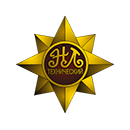 Муниципальное автономное общеобразовательное учреждение «Лицей № 38» города Нижнего Новгорода
ФГОС среднего общего образования.Особенности содержания образования на III уровне образования (10-11 классы)
Кучерова И.Д., директор
26 февраля 2020 г.
Федеральные государственные образовательные стандарты
Основные нормативные документы ФГОС СОО
Федеральный закон от  29.12.2012 № 273-ФЗ «Об образовании в Российской Федерации»;
Федеральный государственный образовательный стандарт среднего общего образования (Приказ Минобрнауки России от 17.05.2012 № 413, в редакции от 29.06.2017);
Примерная основная образовательная программа среднего общего образования (одобрена решением федерального учебно-методического объединения по общему образованию, протокол от 28 июня 2016 г. № 2/16-з)
Постановление Главного государственного санитарного врача РФ от 29.12.2010  № 189 «Об утверждении СанПиН 2.4.2.2821-10 «Санитарно-эпидемиологические требования к условиям и организации обучения в общеобразовательных учреждениях».
Концептуальные особенности ФГОС СООФЗ «Об образовании в Российской Федерации»  (статья 66)
Индивидуальный 
образовательный 
маршрут
Особенности 
организации 
образовательной деятельности 
в рамках  
ФГОС СОО
Профильная 
направленность 
образования
Индивидуальный 
образовательный 
проект
Внеурочная 
деятельность
ФГОС СОО определяет минимальное и максимальное количество часов учебных занятий на уровне 
среднего общего образования
2 170 
часов
за 2 года


32 
часов 
в неделю
2 590 
часов
за 2 года


37 
часов 
в неделю
не более
не менее
ФГОС СОО определяет перечень 
обязательных учебных предметов.
1.     Русский язык
2.     Литература
3.     Родной язык и (или) родная литература
4.     Иностранный язык
5.     Математика
6.     История (или Россия в мире)
7.     Астрономия
8.     Физическая культура
9.     Основы безопасности жизнедеятельности
ФГОС СОО определяет  соотношение обязательной и вариативной части  образовательной программы
Обязательная часть
60%
Часть, формируемая
участниками образовательных
отношений
40%
Участники образовательных отношений
Образовательная организация
и
Обучающиеся
Углубленное изучение  учебных предметов

Профильные элективные специальные курсы
• Учебные предметы обеспечивающие    интересы                                          обучающихся

• внеурочная деятельность
не менее одного учебного предмета из каждой образовательной области
Требования
ФГОС СОО 
к 
профильному
учебному 
плану
не менее 11 учебных предметов
индивидуальный 
образовательный проект
не менее 3 учебных предметов  углублённого уровня изучения
внеурочная
деятельность
не более 10 часов
 в неделю
Примерная основная образовательная программа среднего общего образования определяет перечень профилей обучения
МАОУ «Лицей № 38» 
в рамках ФГОС СОО
Внеурочная деятельность
ТЕХНОЛОГИЧЕСКИЙ 
профиль обучения
Обще интеллектуальное
направление

Спецкурсы в вузах
8 вариантов
Научное сопровождение проектной деятельности
Углублённое изучение
Физика
Математика
Информатика
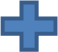 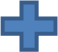 Прочие направления внеурочной деятельности
5 направлений
Индивидуальный проект
МАОУ «Лицей № 38» 
среднее общее образование в соответствии с ФГОС СОО
ТЕХНОЛОГИЧЕСКИЙ профиль обучения
Обязательная для изучения часть учебного плана
Профильные предметы
Обязательная для изучения часть учебного плана
Общеобразовательные предметы
В соответствии с СанПиН объём физической нагрузки – 3 часа в неделю
1 час физической нагрузки  рекомендовано реализовать через:
внеурочную деятельность – спортивные секции на базе лицее или
спортивные секций в других учреждениях (подтверждается справкой)
Часть учебного плана, 
формируемая с учётом мнения обучающихся
Общеобразовательные предметы
выбирается обучающимися
не менее 4 часов и не более 6 часов
Часть образовательной программы, 
формируемая с учётом мнения обучающихся
Специальные профильные курсы на базе вузов
(внеурочная деятельность – 1 день в неделю)
Обеспечивают 
получение дополнительных знаний 
профильной направленности 
и 
научное, лабораторно-исследовательское сопровождение 
индивидуального образовательного проекта
Выбирается один из предложенных 8 вариантов
(комплектов профильных спецкурсов)
Специальные профильные курсы на базе вузов
1 вариант - ННГУ им. Н.И. Лобачевского
Специализация – Естественно-научная
(математика и физика, химия и биология)
Специальные профильные курсы на базе вузов
2 вариант - ННГУ им. Н.И. Лобачевского
Специализация – IT технологии
Специальные профильные курсы на базе вузов
3 вариант - НГТУ им. Р.Е. Алексеева
Специализация – IT технологии
Специальные профильные курсы на базе вузов
4 вариант - НГТУ им. Р.Е. Алексеева
Специализация – Инженерная
Специальные профильные курсы на базе вузов
5 вариант - НГТУ им. Р.Е. Алексеева
Специализация – Инженерно- транспортная
Специальные профильные курсы на базе вузов
6 вариант - НГТУ им. Р.Е. Алексеева
Специализация – Электроэнергетическая
Специальные профильные курсы на базе вузов
7 вариант - ННГАСУ
Специализация – Инженерно-строительная
Специальные профильные курсы на базе вузов
8 вариант - ВГУВТ
Специализация – Инженерно-транспортная
Проектная деятельность
Индивидуальный проект представляет собой особую форму организации деятельности обучающихся (учебное исследование или учебный проект).
ФГОС СОО пункт 11
Индивидуальный проект 
выполняется обучающимся самостоятельно 
под руководством учителя (тьютора) 
по выбранной теме 
в рамках одного или нескольких учебных предметов, курсов 
в любой избранной области деятельности: 
		- познавательной,
		- практической, 
		- учебно-исследовательской, 
		- социальной, 
		- художественно-творческой, 
		- иной
Проектная деятельность в МАОУ «Лицей № 38»
Метапредметный курс
«Проектная деятельность»
1 час в неделю по расписанию
Индивидуальный 
проект
Обязательные специальные профильные курсы в вузах
4 часа в неделю
Защита проекта
Факультативные (не обязательные) специальные курсы в вузах
1-3 часа в неделю
Аттестат о среднем общем образовании
Научное сопровождение проектной деятельности 
преподавателем вуза
Индивидуальный проект
Инновационный проект
Информационный проект
Типология проектов по ФГОС
Инженерный проект
Конструкторский проект
Творческий проект
Прикладной проект
Социальный проект
Этапы реализации проектной деятельности
Сентябрь 10 класса
Теоретический курс 
«Основы проектной деятельности»
Метапредметный
курс 
«Проектная деятельность»

(1 час в неделю
 расписании уроков)
Октябрь 10 класса
Выбор, презентация и утверждение проектных тем, согласование руководителей
Декабрь 10 класса
Рефлексивная сессия – представление выполненной  части проекта (зачётный объём – не менее 50 %)
Февраль - Март 10 класса
Защита проектов
Октябрь 11 класса
Защита проектов 
(для проектов, не завершённых  в 10 классе)
Внеурочная деятельность в контексте 
реализации ФГОС СОО
Внеурочная деятельность - образовательная деятельность, направленная на достижение планируемых результатов освоения ООП (личностных, метапредметных, предметных), осуществляемая в формах, отличных от урочной.

ВД  является неотъемлемой и обязательной частью ООП. 

Цель: 
обеспечение достижения обучающимися планируемых результатов освоения ООП за счет расширения информационной, предметной, культурной среды, в которой происходит образовательная  деятельность, повышение гибкости ее организации.
Внеурочная деятельность в контексте реализации ФГОС СОО
ВД планируется и организуется с учетом индивидуальных особенностей и  потребностей обучающегося, по направлениям развития личности (п.13 ФГОС СОО).
Формы ВД:
художественные, культурологические, филологические, хоровые, театральные студии, 
сетевые сообщества, 
школьные спортивные клубы и секции,
конференции, олимпиады, 
военно-патриотические объединения, 
экскурсии, 
соревнования, 
поисковые и научные исследования, 
общественно полезные, социальные практики, 
профессиональные пробы и др.
План внеурочной деятельности
Объём образовательной нагрузки обучающихся
минимально – 32 часа          максимально – 47 часов
Анкетирование – Образовательные потребности
Анкета – Изучение образовательные потребностей
Анкета –  Профессиональные намерения

https://docs.google.com/forms/d/e/1FAIpQLSe8H5hvYtYlSdt0N4MugbUPxHrYvjJTb3uMTLGrNX2joAtZWw/viewform?usp=sf_link